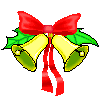 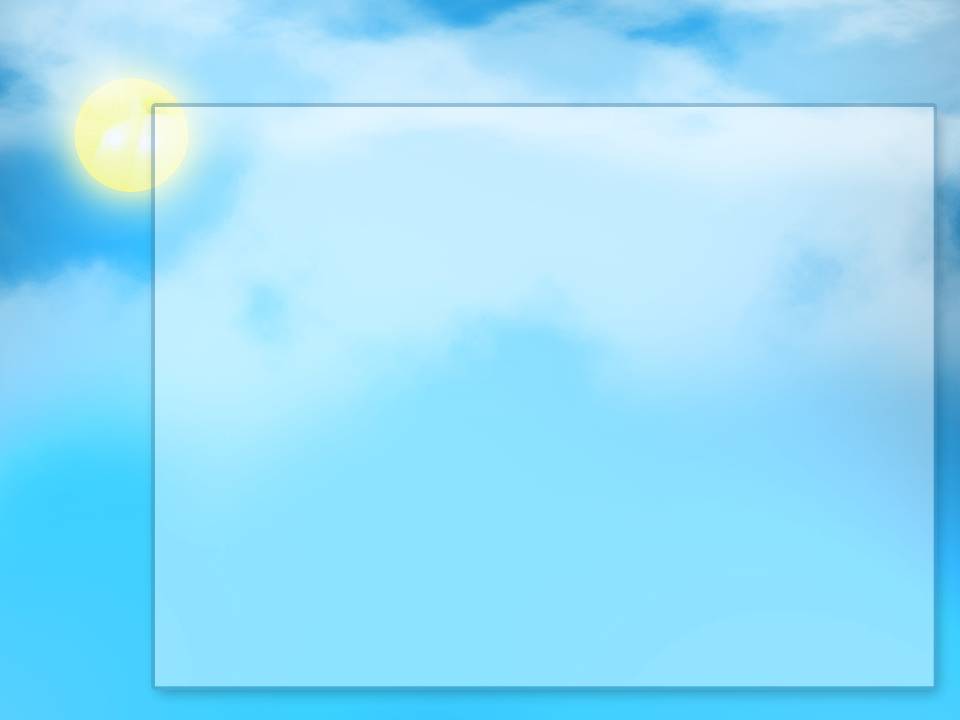 KHỞI ĐỘNG:
TRÒ CHƠI: AI NHANH HƠN
Thời gian: 3 phút
Kể tên 5 rừng ở Việt Nam mà em biết?
00:00
03:00
02:59
02:58
02:57
02:56
02:55
02:54
02:53
02:52
02:51
02:50
02:49
02:48
02:47
02:46
02:45
02:44
02:43
02:42
02:41
02:40
02:39
02:38
02:37
02:36
02:35
02:34
02:33
02:32
02:31
02:30
02:29
02:28
02:27
02:26
02:25
02:24
02:23
02:22
02:21
02:20
02:19
02:18
02:17
02:16
02:15
02:14
02:13
02:12
02:11
02:10
02:09
02:08
02:07
02:06
02:05
02:04
02:03
02:02
02:01
02:00
01:59
01:58
01:57
01:56
01:55
01:54
01:53
01:52
01:51
01:50
01:49
01:48
01:47
01:46
01:45
01:44
01:43
01:42
01:41
01:40
01:39
01:38
01:37
01:36
01:35
01:34
01:33
01:32
01:31
01:30
01:29
01:28
01:27
01:26
01:25
01:24
01:23
01:22
01:21
01:20
01:19
01:18
01:17
01:16
01:15
01:14
01:13
01:12
01:11
01:10
01:09
01:08
01:07
01:06
01:05
01:04
01:03
01:02
01:01
01:00
00:59
00:58
00:57
00:56
00:55
00:54
00:53
00:52
00:51
00:50
00:49
00:48
00:47
00:46
00:45
00:44
00:43
00:42
00:41
00:40
00:39
00:38
00:37
00:36
00:35
00:34
00:33
00:32
00:31
00:30
00:29
00:28
00:27
00:26
00:25
00:24
00:23
00:22
00:21
00:20
00:19
00:18
00:17
00:16
00:15
00:14
00:13
00:12
00:11
00:10
00:09
00:08
00:07
00:06
00:05
00:04
00:03
00:02
00:01
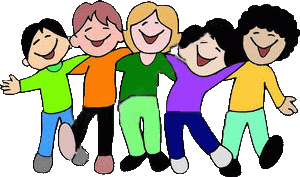 Start
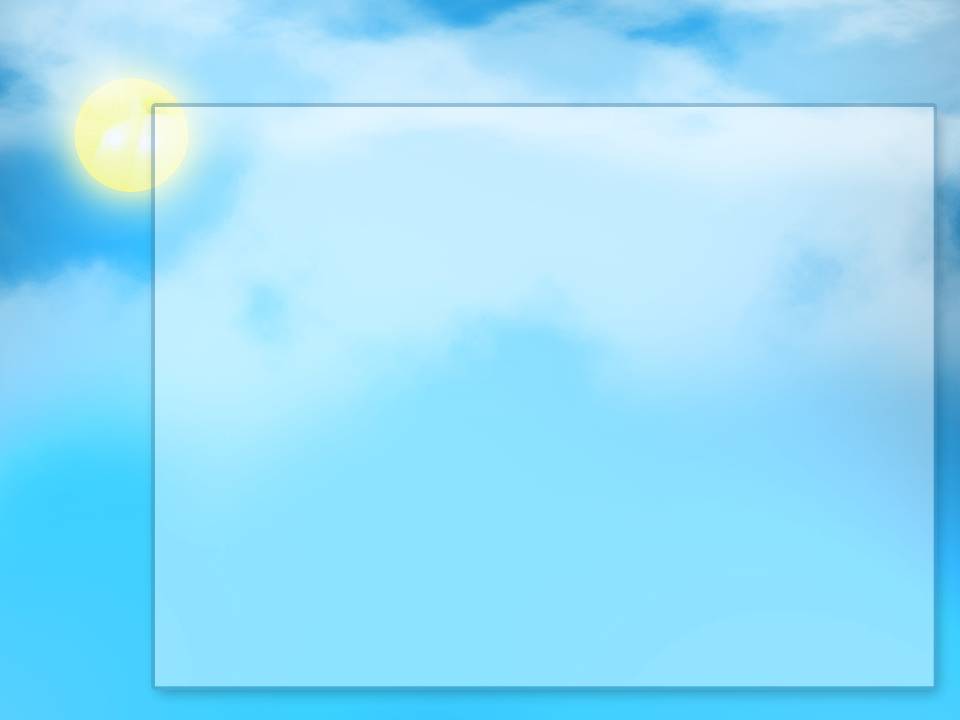 Em đã từng đến tham quan hay tìm hiểu về khu rừng nào? Điều khiến em ấn tượng nhất là gì?
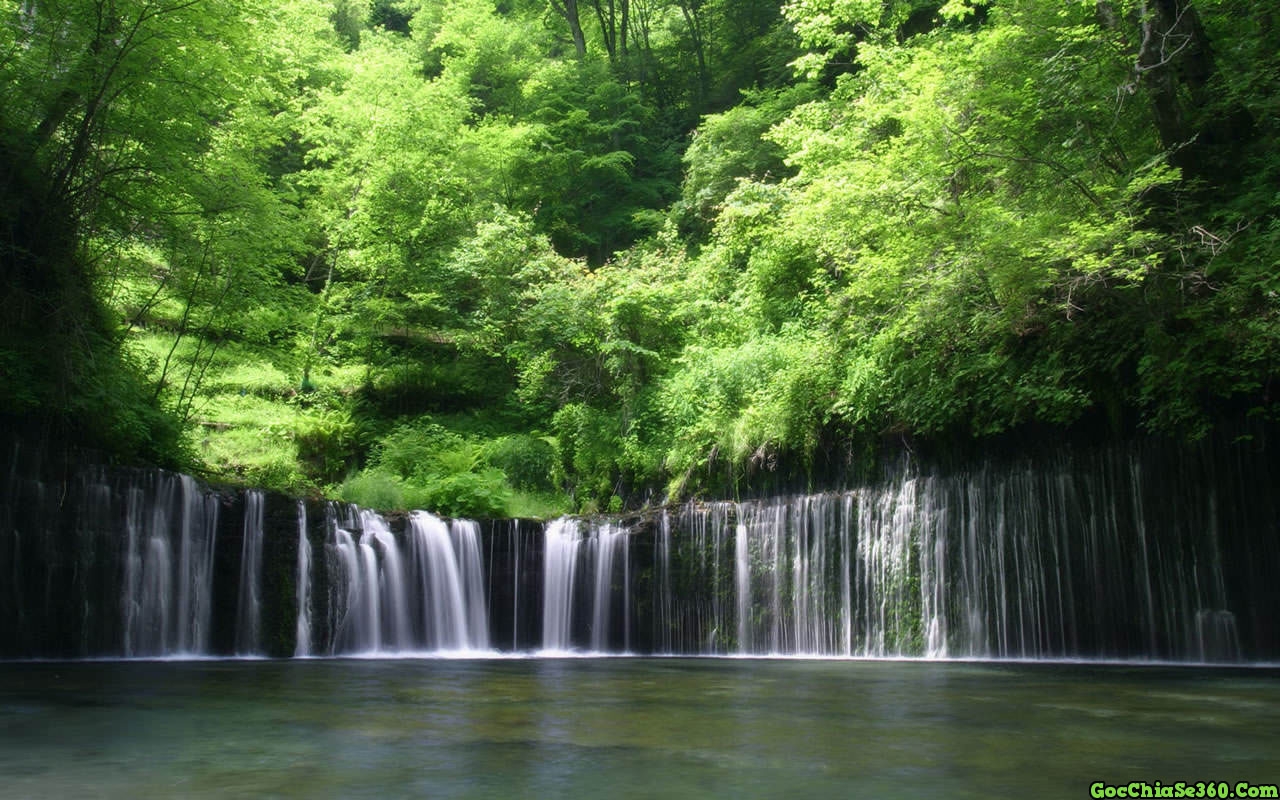 CHƯƠNG II: LÂM NGHIỆP
TIẾT 14 – BÀI 7: GIỚI THIỆU VỀ RỪNG
Bài ca người thợ rừng
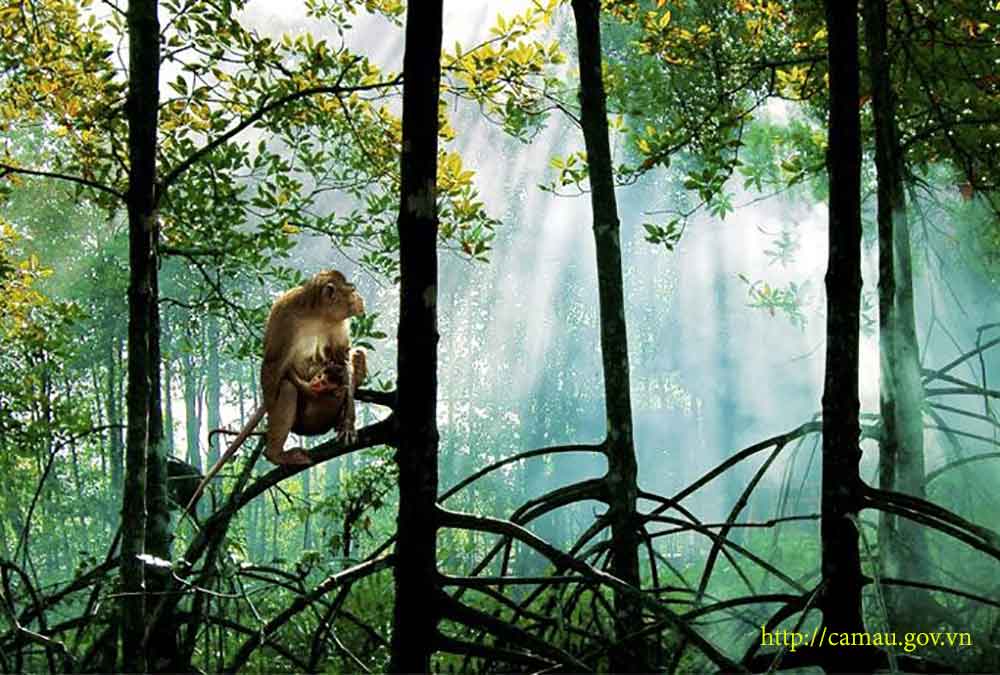 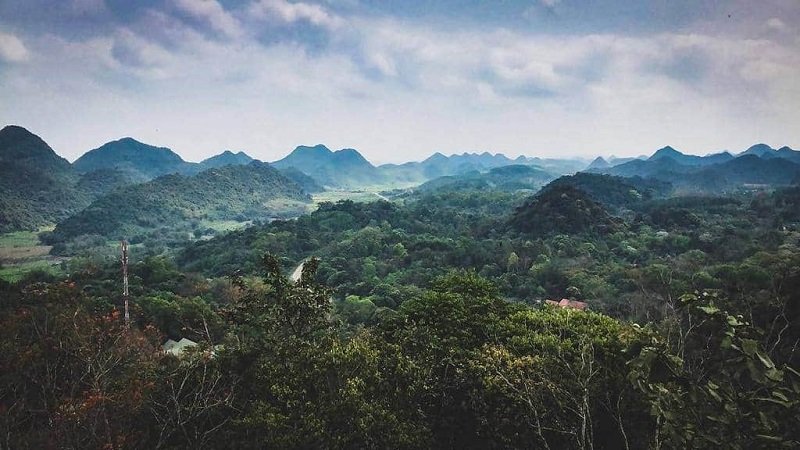 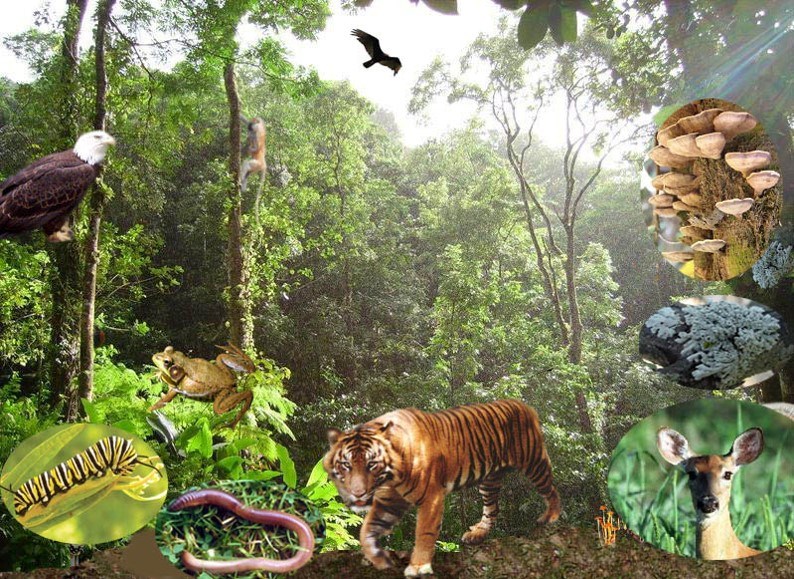 HỆ SINH THÁI
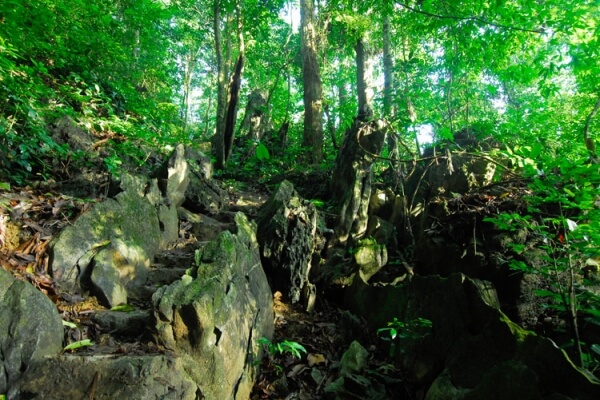 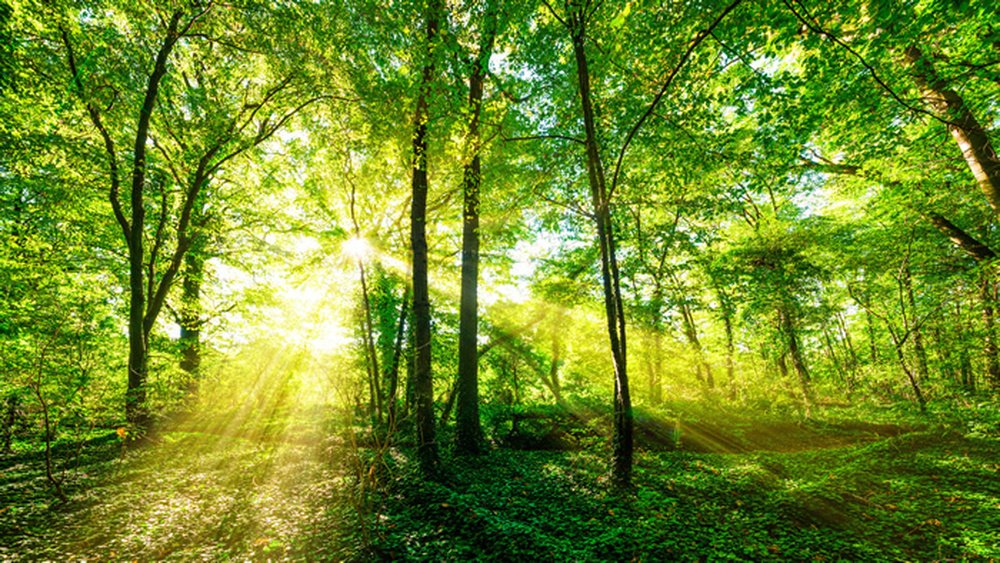 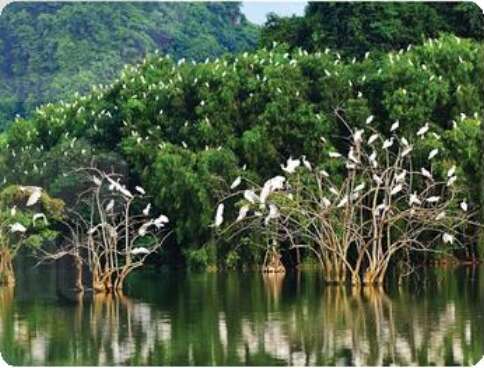 Hình 7.1. Các thành phần của rừng
Quan sát hình 7.1 và nêu các thành phần của rừng?
- Thành phần sinh vật:
- Thành phần không phải sinh vật:
Cây gỗ, cây bụi, động vật, vi sinh vật …
Đất, nước, không khí
Em hãy kể tên các sản phẩm trong đời sống có nguồn gốc từ rừng?
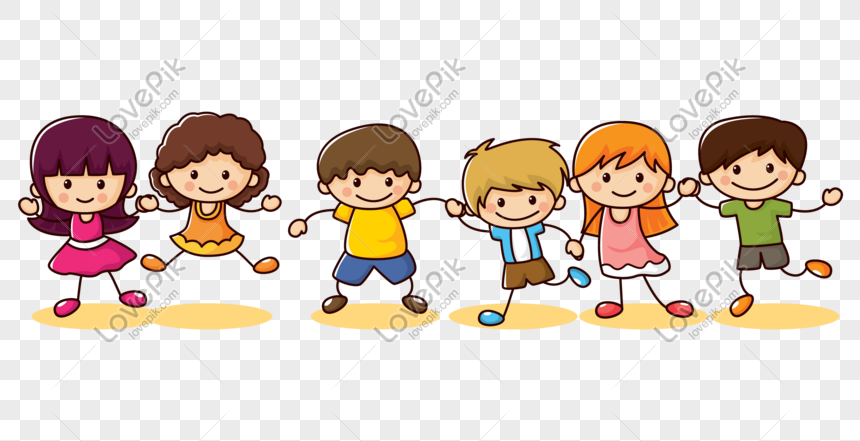 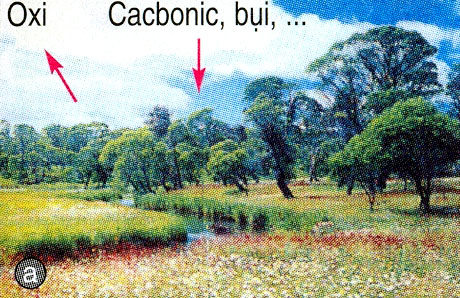 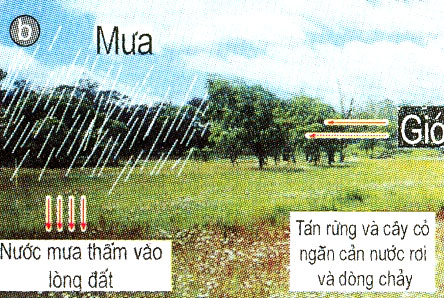 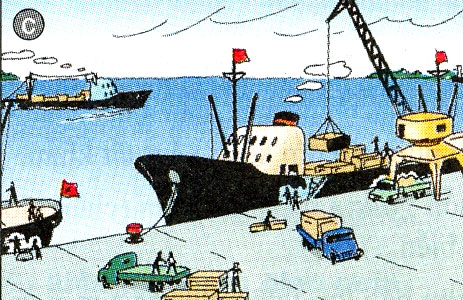 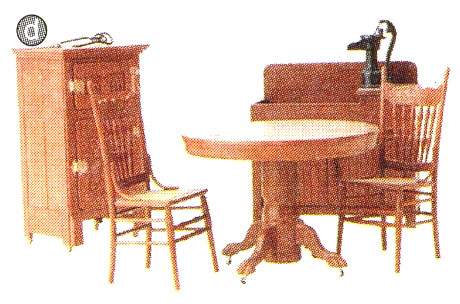 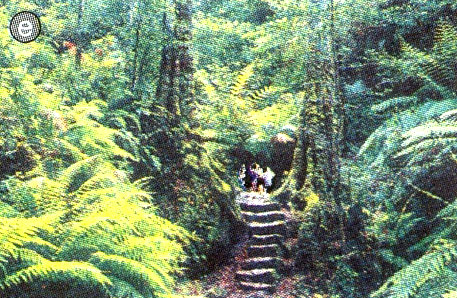 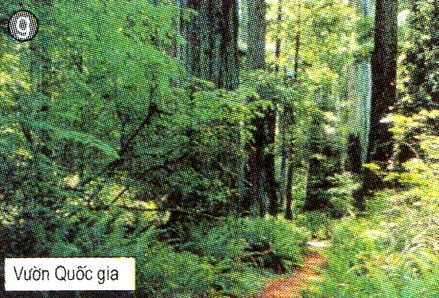 Chọn nội dung đúng về vai trò của rừng.
Đ
Đ
Đ
Đ
Đ
Đ
Đ
Đ
Đ
S
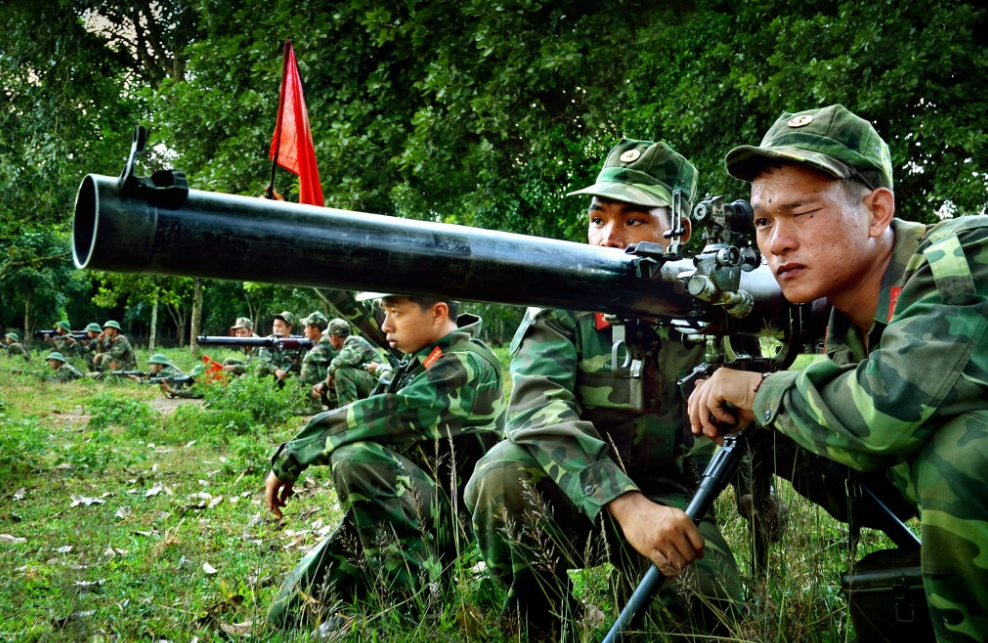 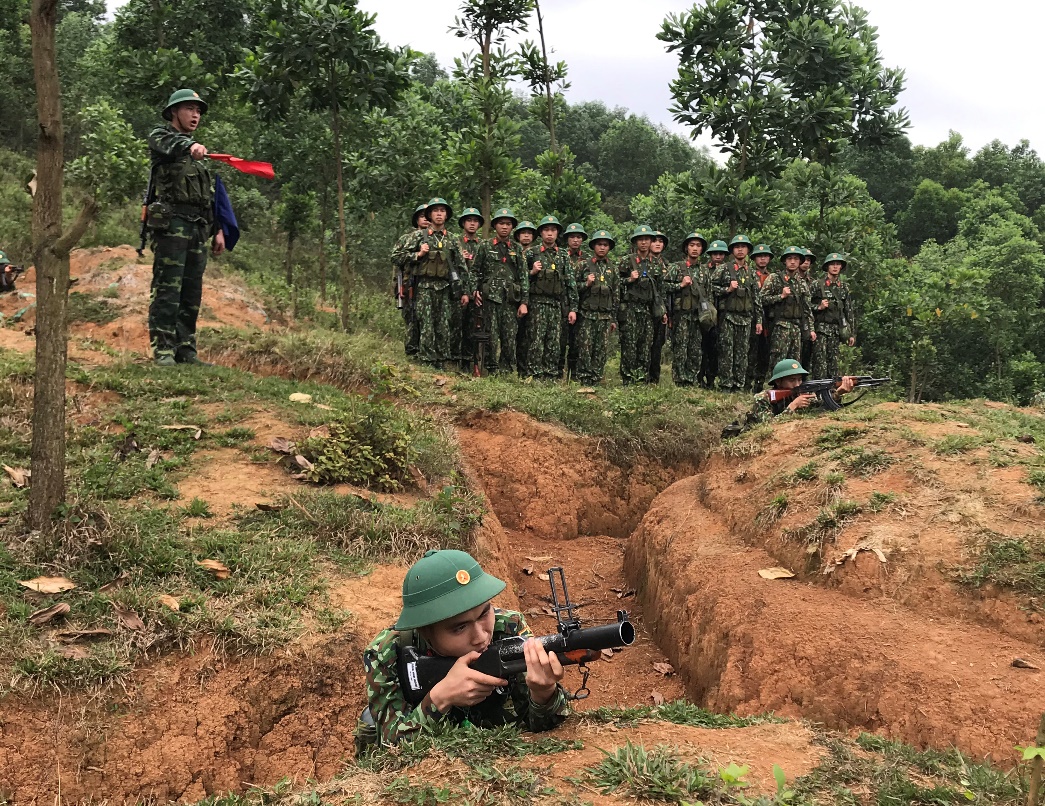 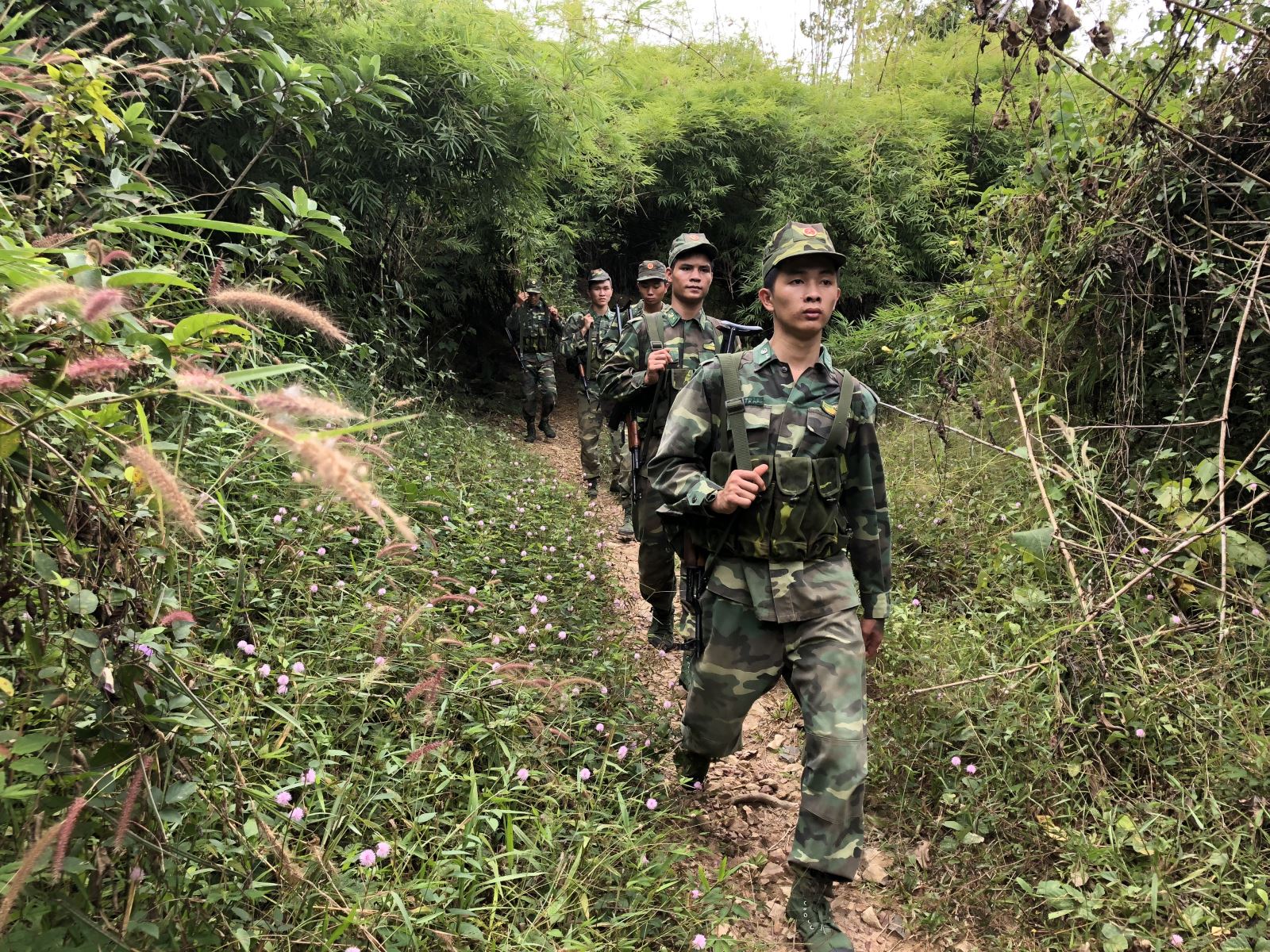 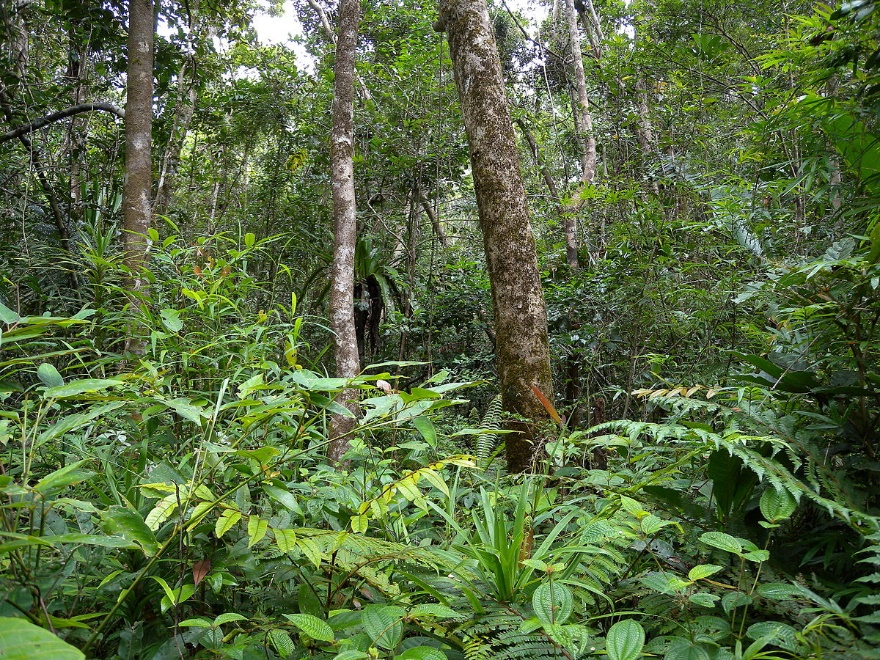 Chuyện gì xảy ra nếu không có rừng?
Nếu không có rừng => Lượng khí cacbonic tăng, lượng khí oxi giảm
Nếu không có rừng
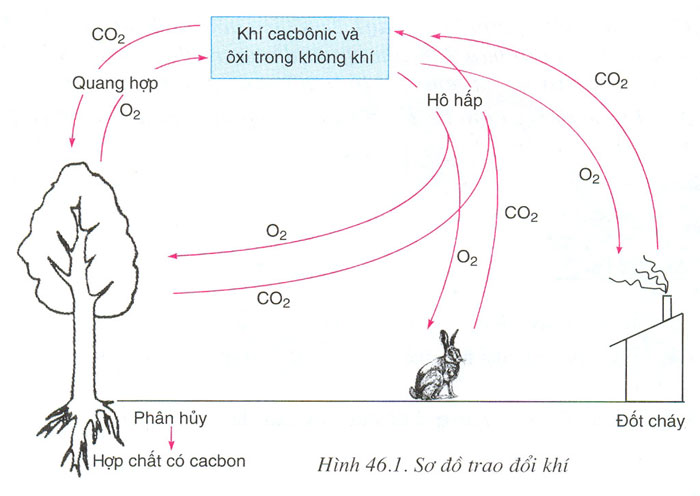 12
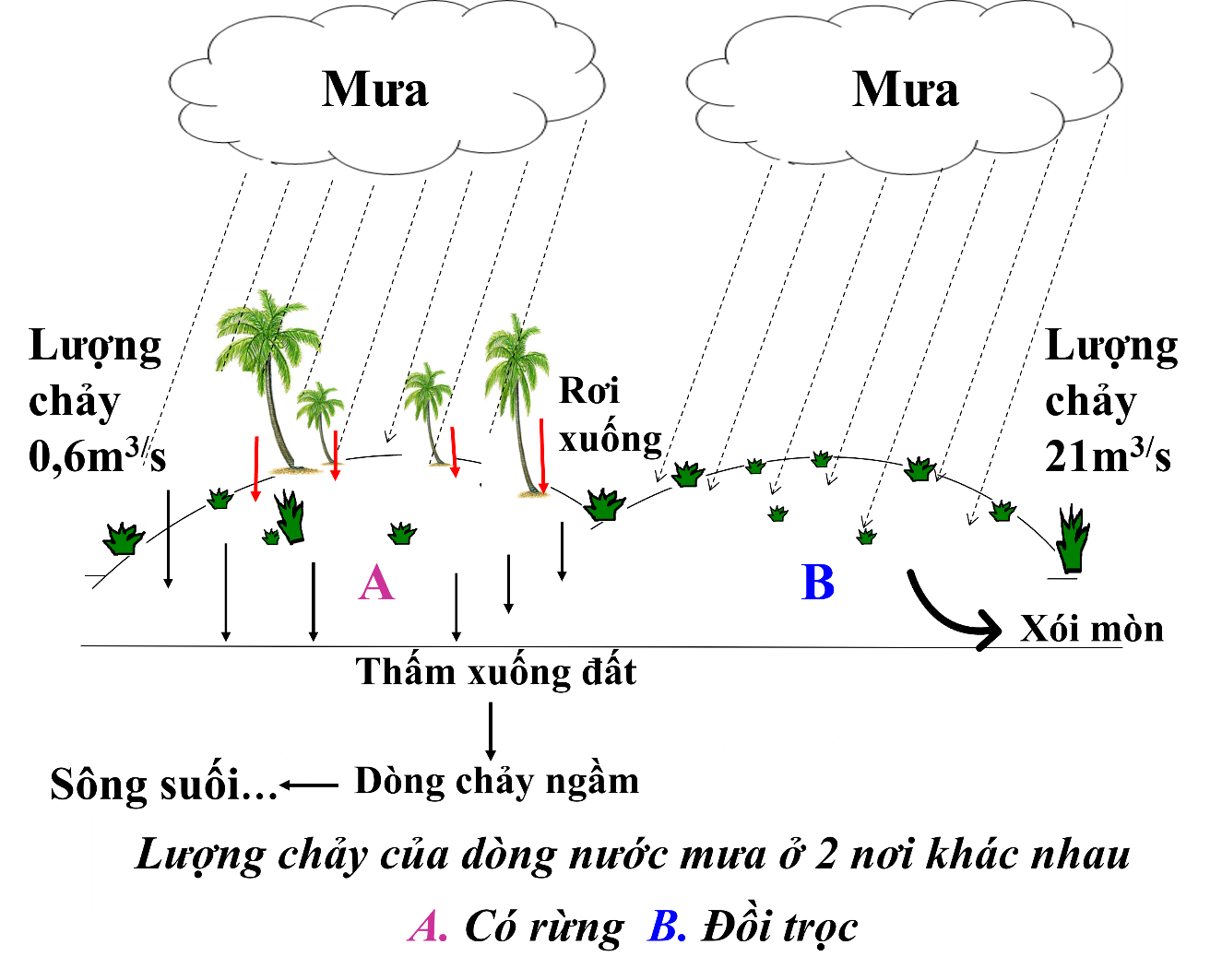 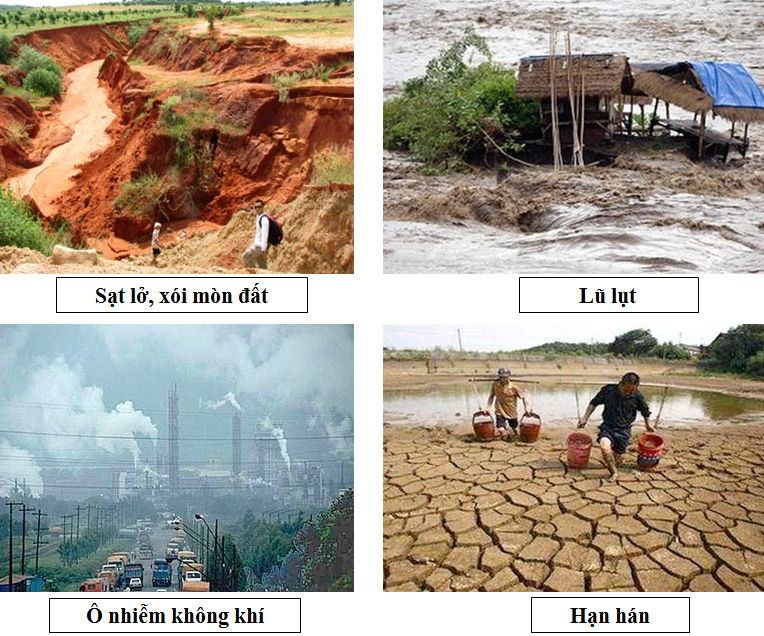 14
Rừng có ý nghĩa to lớn đối với cuộc sống như vậy nên việc bảo vệ rừng không chỉ là ý thức, trách nhiệm mà phải trở thành hành động của mọi tầng lớp xã hội.
“Hãy yêu quý và bảo vệ rừng, bảo vệ môi trường để trái đất của chúng ta mãi là hành tinh xanh”.
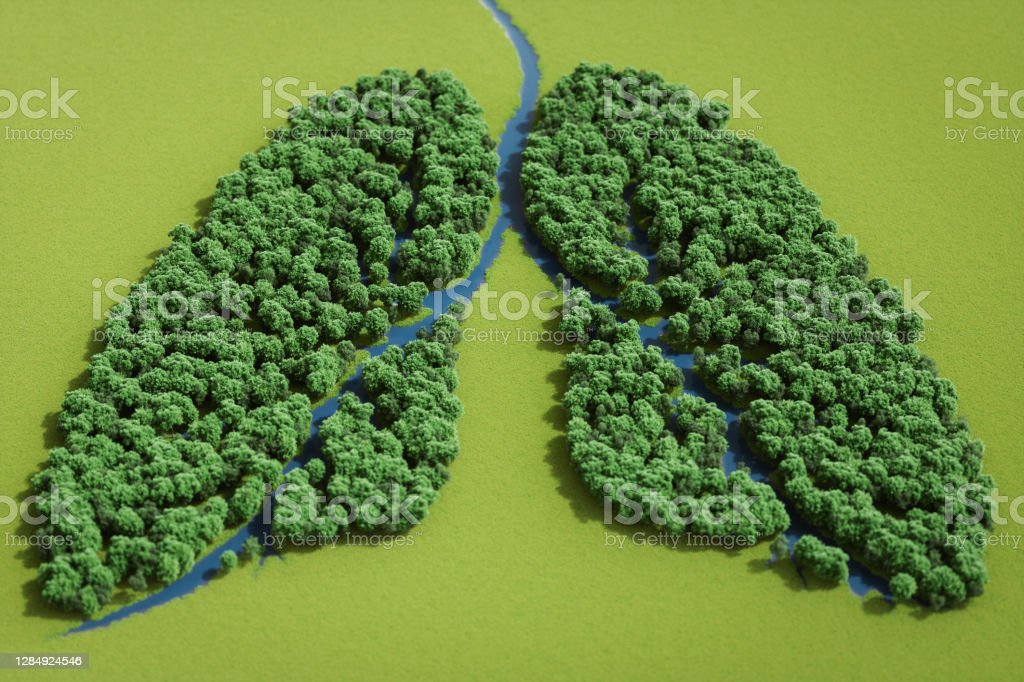 Em hãy đọc nội dung mục II. Các loại rừng phổ biến ở Việt Nam và hoàn thành phiếu học tập.
PHIẾU HỌC TẬP
Thời gian 3 phút
03:00
02:59
02:58
02:57
02:56
02:55
02:54
02:53
02:52
02:51
02:50
02:49
02:48
02:47
02:46
02:45
02:44
02:43
02:42
02:41
02:40
02:39
02:38
02:37
02:36
02:35
02:34
02:33
02:32
02:31
02:30
02:29
02:28
02:27
02:26
02:25
02:24
02:23
02:22
02:21
02:20
02:19
02:18
02:17
02:16
02:15
02:14
02:13
02:12
02:11
02:10
02:09
02:08
02:07
02:06
02:05
02:04
02:03
02:02
02:01
02:00
01:59
01:58
01:57
01:56
01:55
01:54
01:53
01:52
01:51
01:50
01:49
01:48
01:47
01:46
01:45
01:44
01:43
01:42
01:41
01:40
01:39
01:38
01:37
01:36
01:35
01:34
01:33
01:32
01:31
01:30
01:29
01:28
01:27
01:26
01:25
01:24
01:23
01:22
01:21
01:20
01:19
01:18
01:17
01:16
01:15
01:14
01:13
01:12
01:11
01:10
01:09
01:08
01:07
01:06
01:05
01:04
01:03
01:02
01:01
01:00
00:59
00:58
00:57
00:56
00:55
00:54
00:53
00:52
00:51
00:50
00:49
00:48
00:47
00:46
00:45
00:44
00:43
00:42
00:41
00:40
00:39
00:38
00:37
00:36
00:35
00:34
00:33
00:32
00:31
00:30
00:29
00:28
00:27
00:26
00:25
00:24
00:23
00:22
00:21
00:20
00:19
00:18
00:17
00:16
00:15
00:14
00:13
00:12
00:11
00:10
00:09
00:08
00:07
00:06
00:05
00:04
00:03
00:02
00:01
00:00
Start
PHIẾU HỌC TẬP
Trình bày sạch đẹp: 1 điểm
Thời gian chấm điểm: 2 phút
3 điểm
3 điểm
3 điểm
KHÁM PHÁ
Quan sát hình 7.3, xác định loại rừng phù hợp với mỗi hình ảnh sau:
KHÁM PHÁ
b) Rừng ngập mặn ở Nam Định
e) Rừng chắn cát ven biển
g) Vườn quốc gia U Minh Thượng – Kiên Giang
a) Rừng bạch đàn
d) Rừng keo
c) Khu bảo tồn thiên nhiên Mường La – Sơn La
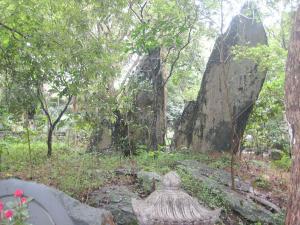 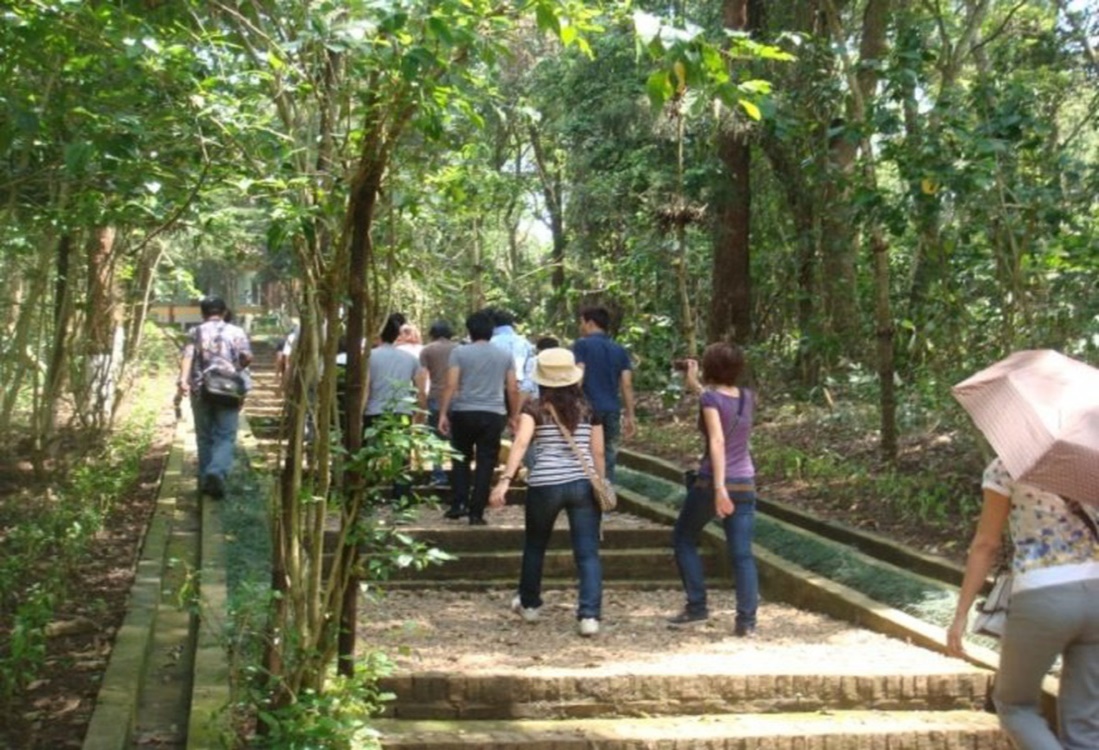 Khu di tích K9 – Đá Chông – Ba Vì
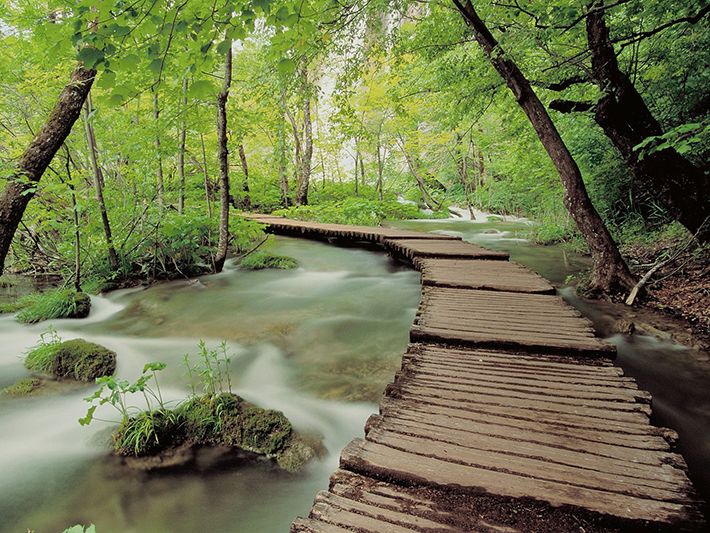 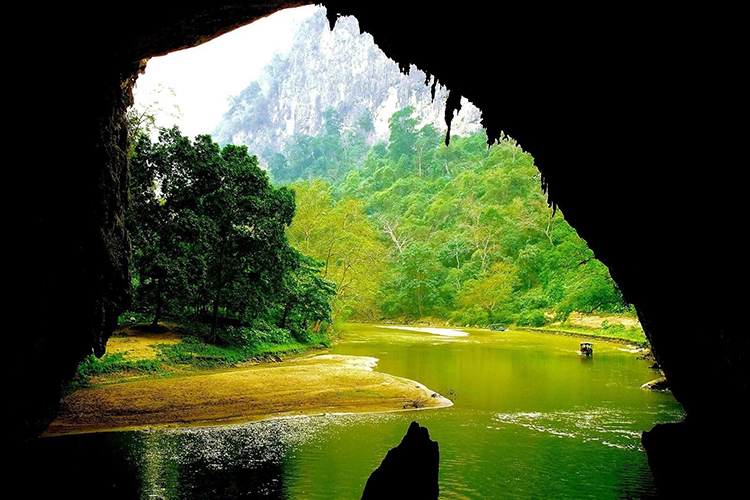 Vườn quốc gia Ba Bể, Bắc Kạn
Vườn quốc gia Ba Vì
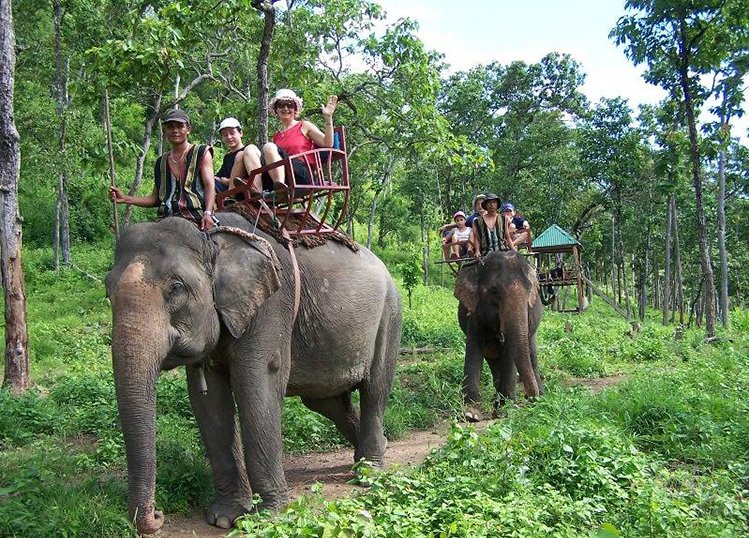 Vườn quốc gia Yok Đôn, Đắk Lắk
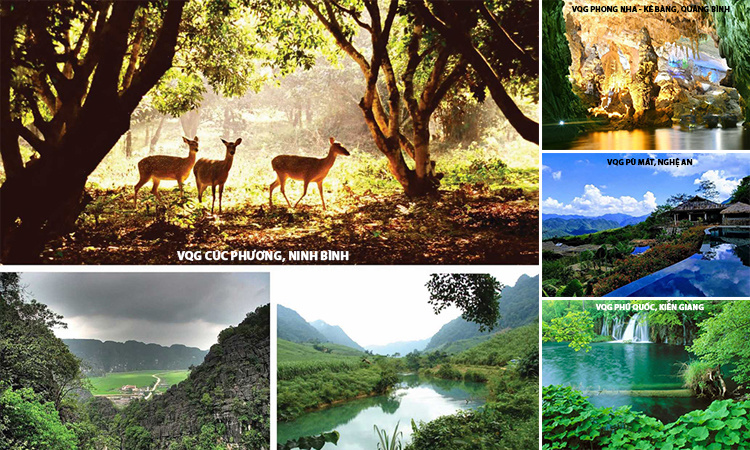 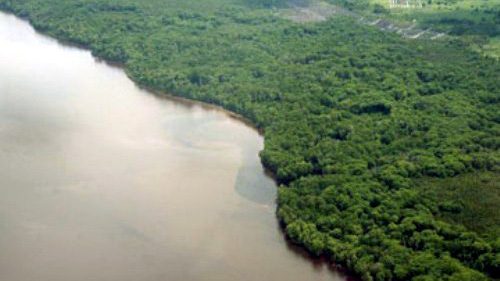 Đai rừng chắn cát và chắn sóng
LUYỆN TẬP
Nêu vai trò của rừng đối với gia đình và địa phương em.
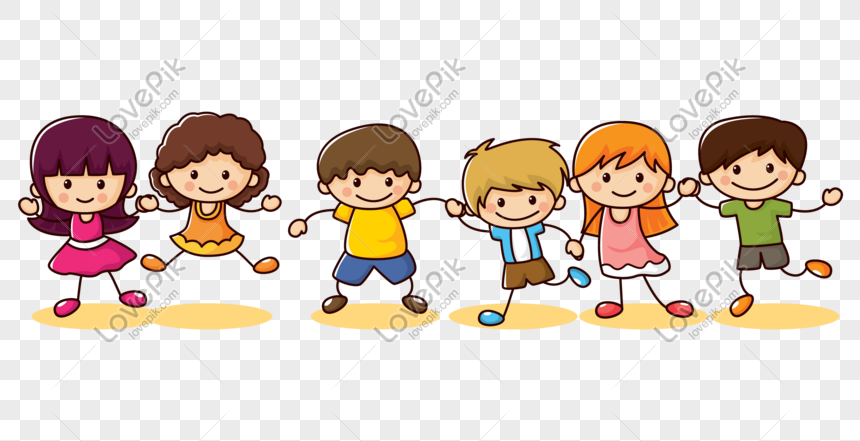 VẬN DỤNG
Viết một đoạn văn hoặc kể một câu chuyện có nội dung đề cập đến vai trò của rừng.
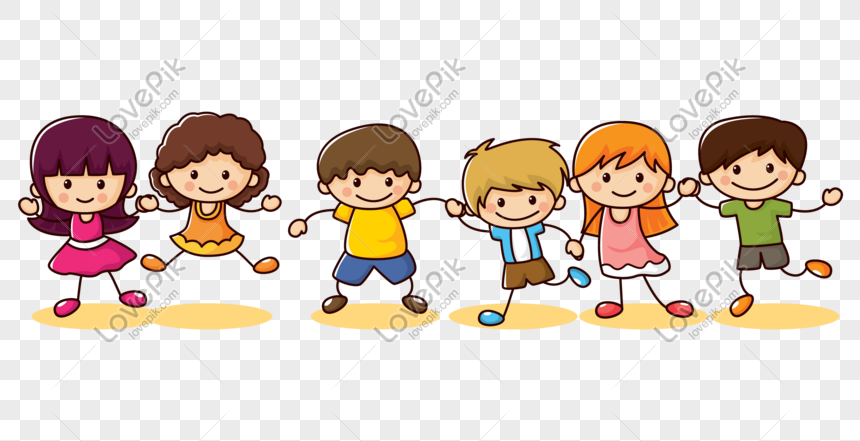